Les documents de l’Hexagon Game
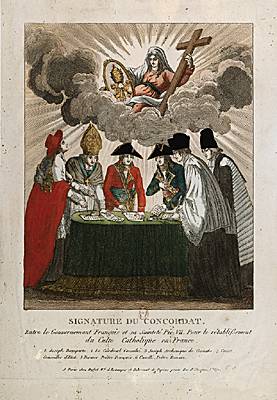 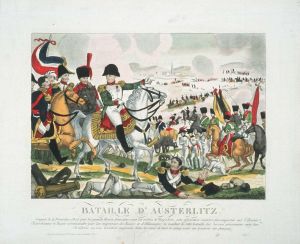 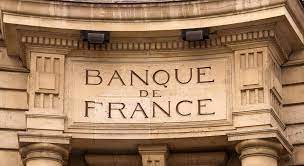 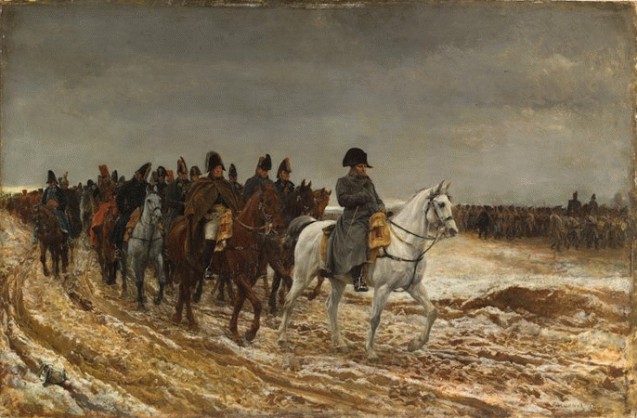 Campagne de France
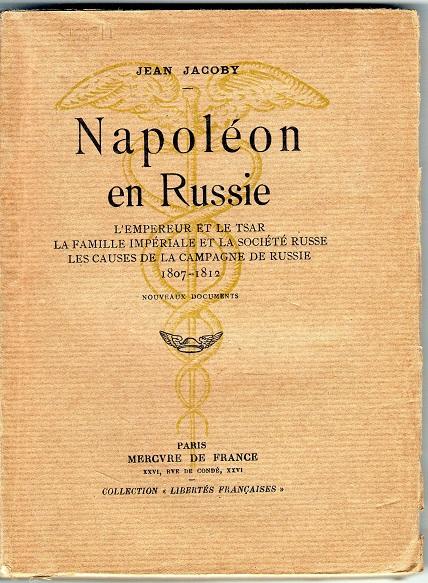 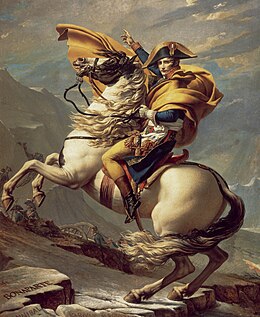 Campagne d’Italie
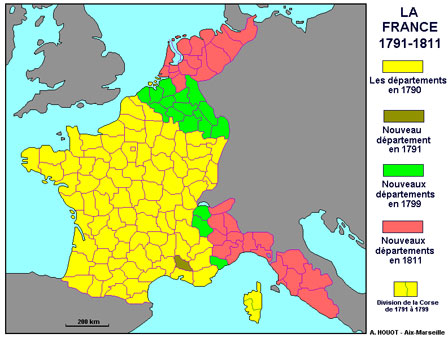 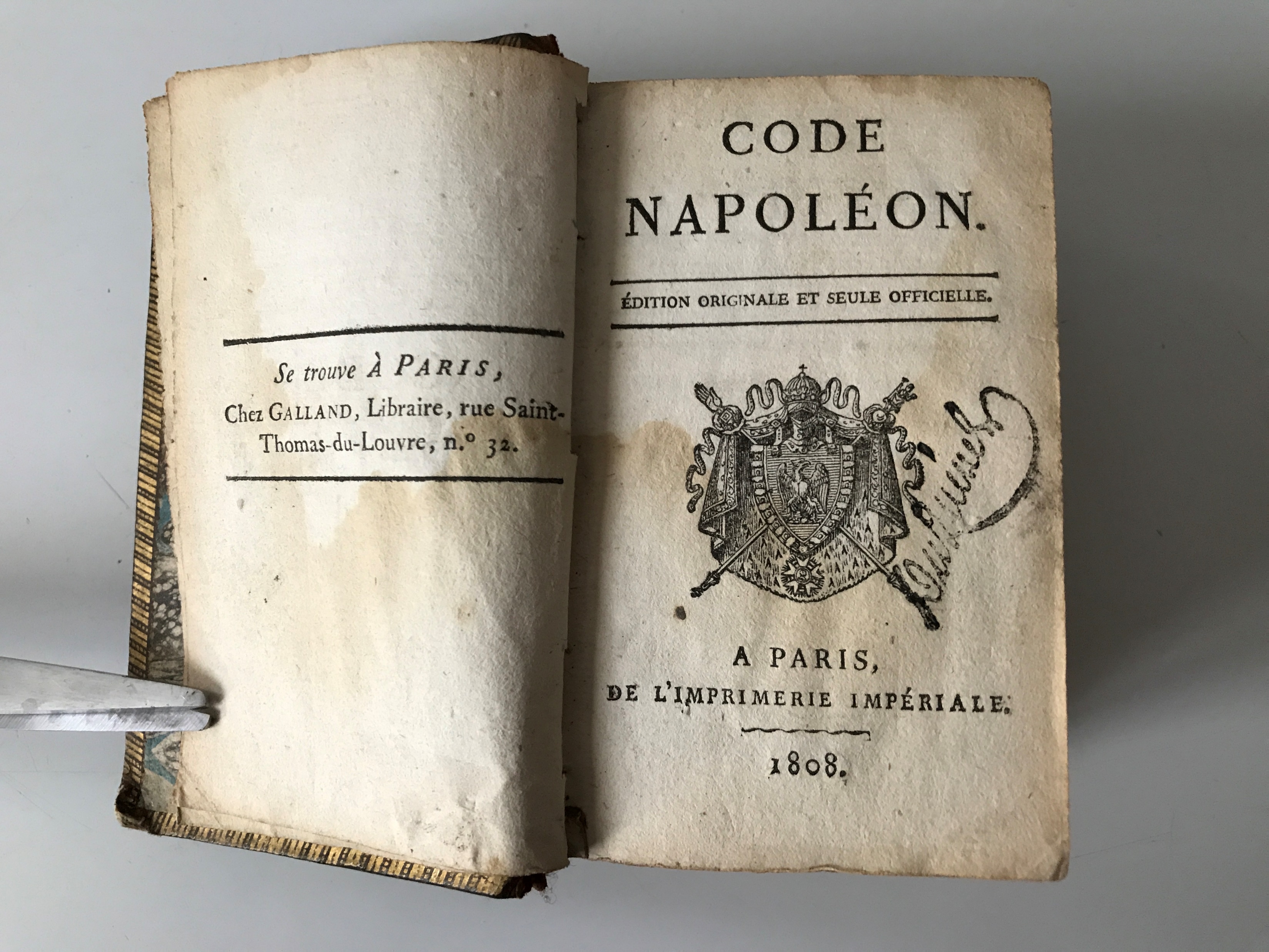 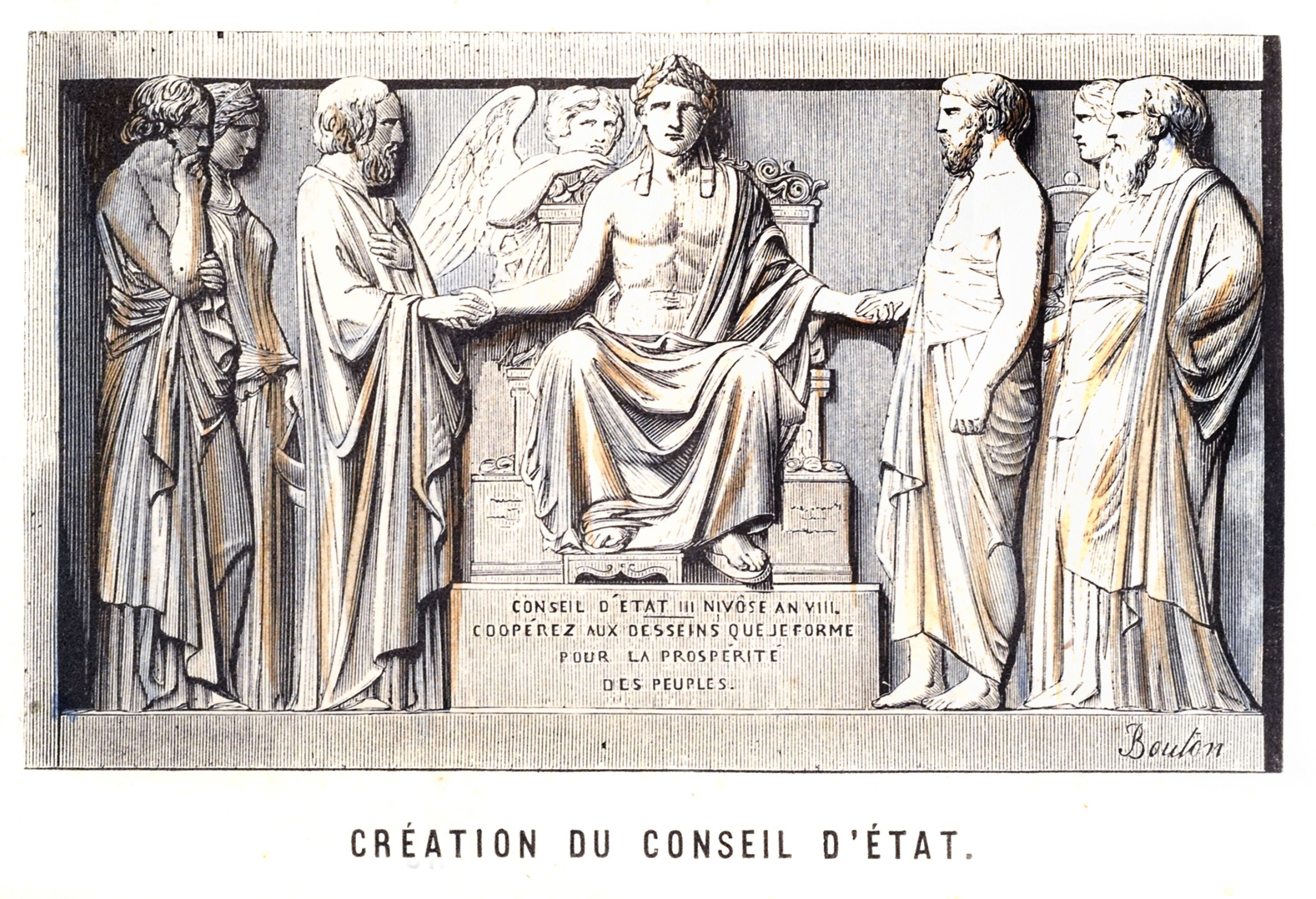 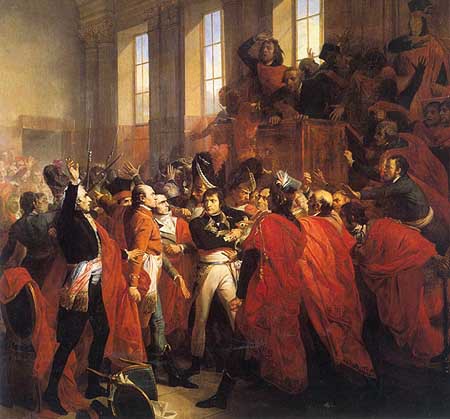 Coup d’Etat
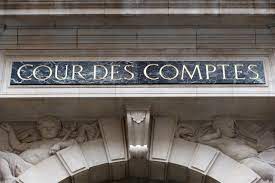 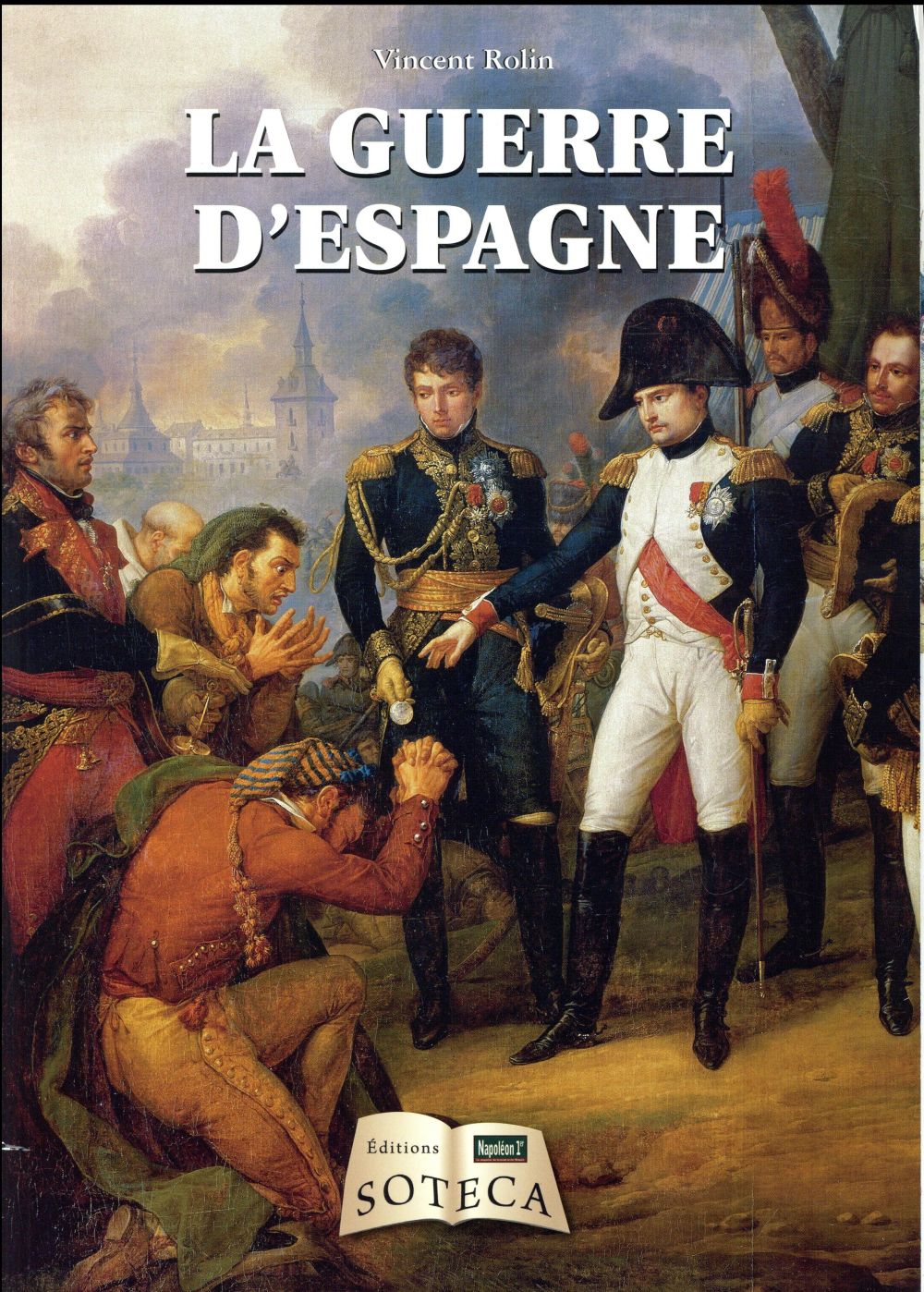 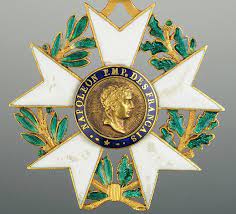 Légion d’Honneur
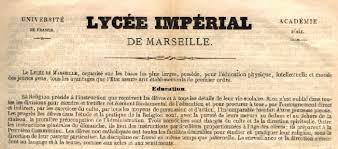 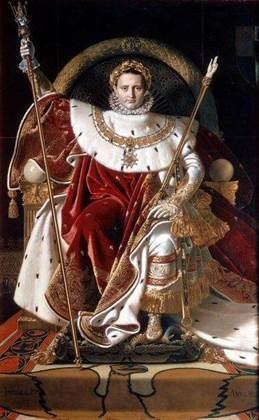 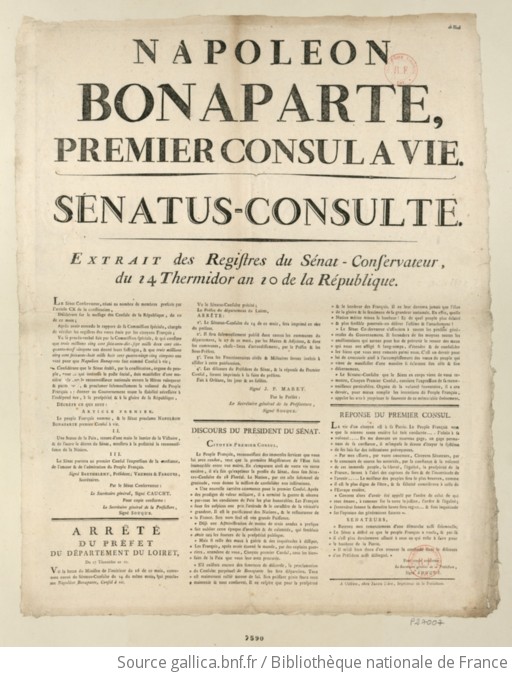 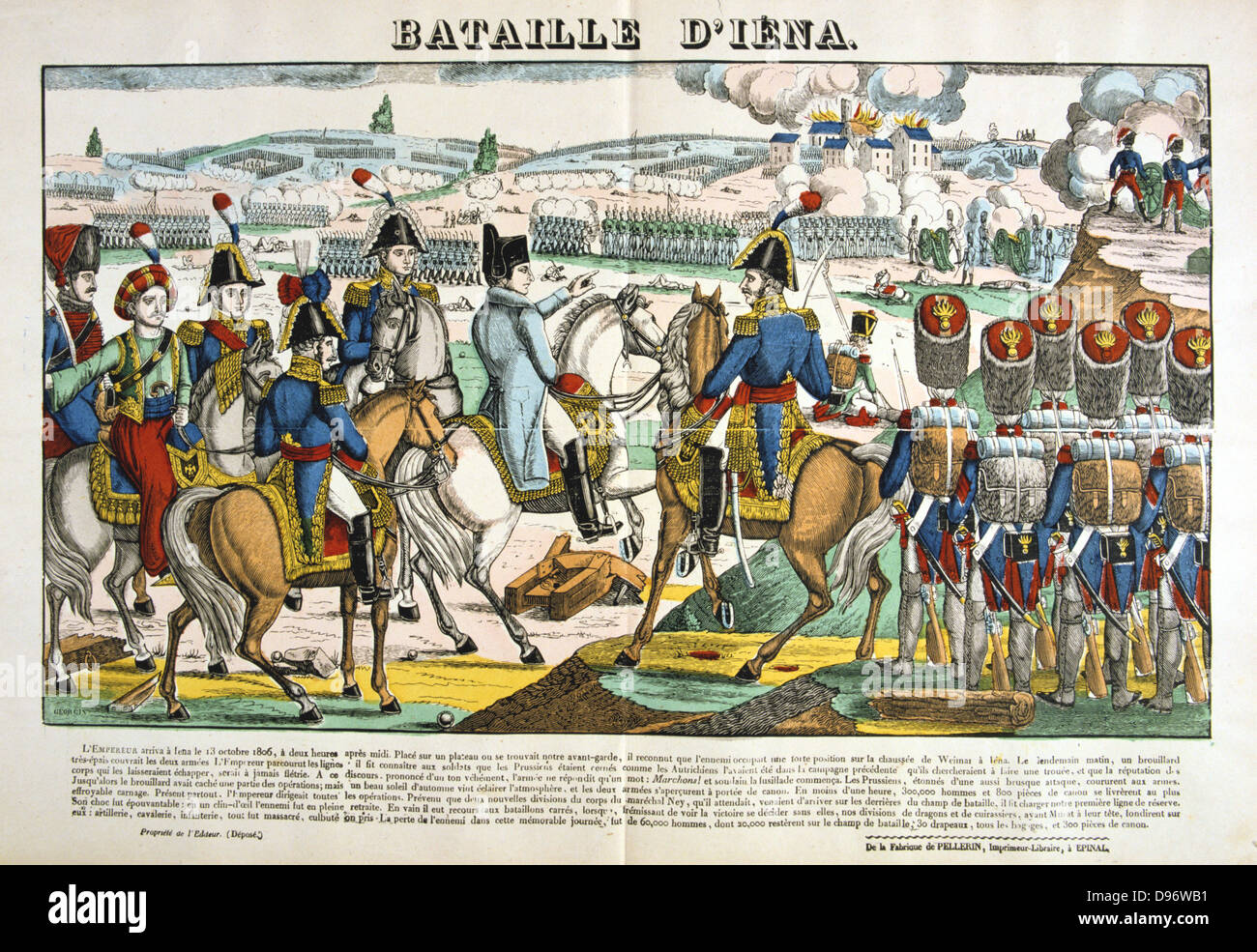 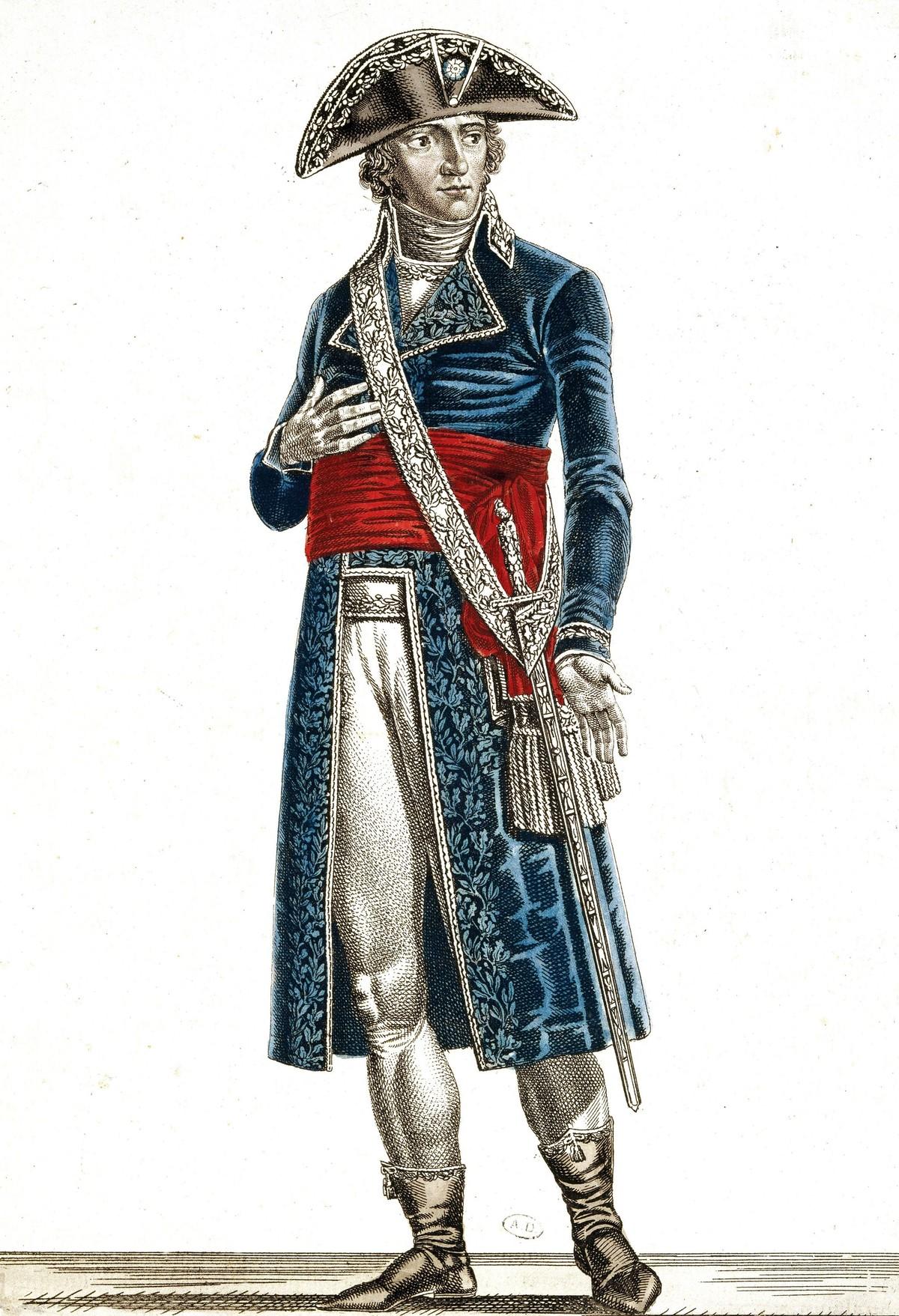 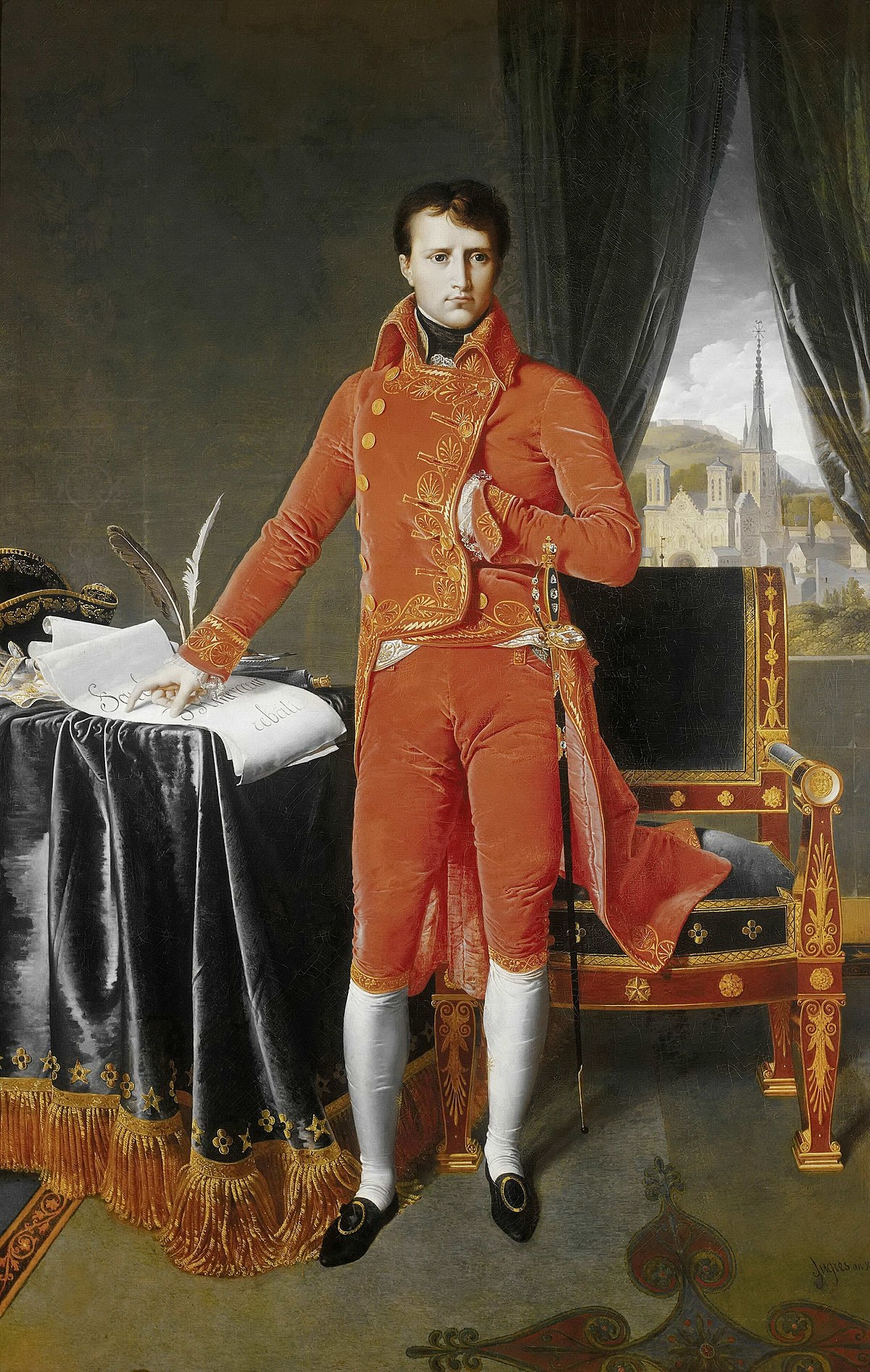 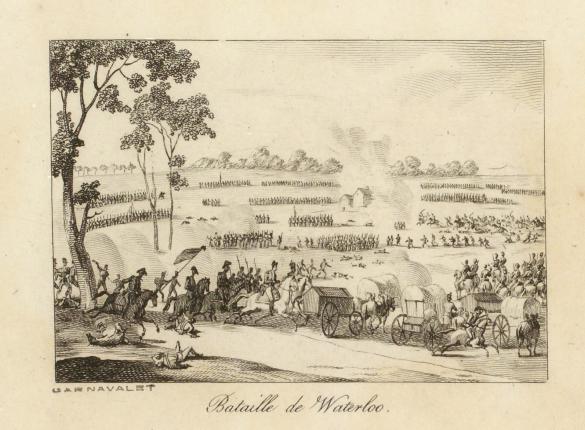